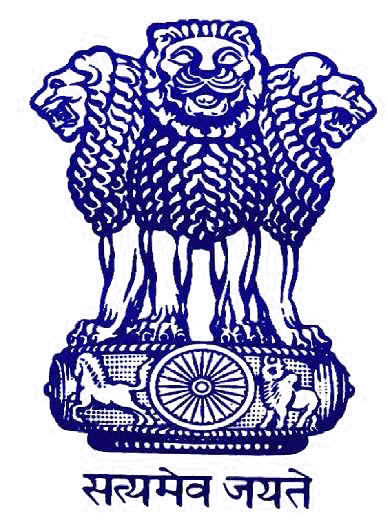 Auto Fuel Policy
Ministry of Petroleum & Natural Gas
Auto Fuel Policy: Background
Vehicular emission and fuel quality assumed greater significance with the passing of “Clean Air Amendment Act of 1990 (CAAA) by US Congress
Rapid proliferation of gasoline/diesel vehicles since eighties and growing environmental pollution due to vehicular emission was a matter of concern and attracted serious attention of the Government
Vehicular emission norms for new vehicles notified for first time in India in 1991 for both at manufacturing stage as well as for in-use vehicles. Idle emission norms (PUC) for on-road vehicles came into force from 1991
Major initiatives towards vehicular emissions and auto fuel quality launched with the notification under the Environment (Protection) Act 1996
2
Auto Fuel PolicyProgressive Improvements
Progressively vehicular emissions and fuel quality were tightened in 1996 and 2000
Lead free gasoline for vehicles with catalytic converters introduced in 1995
India achieved totally lead free gasoline in Feb 2000
RON of Gasoline increased from 87 to 89 in 2000
Sulphur in Gasoline reduced from 0.2 % wt to 0.1 % wt in 2000. 0.05 % wt ( 500 ppm) max sulphur for supplies to Metros
Benzene in Gasoline – 3 % vol. / 5 % vol. max. (metros/others)
Diesel sulphur reduced from 1.0 % wt. to 0.25 % wt. (0.05 % wt. i.e. 500 ppm for Metros) in 2000.
Diesel Cetane Number increased from 45 to 48 in 2000
3
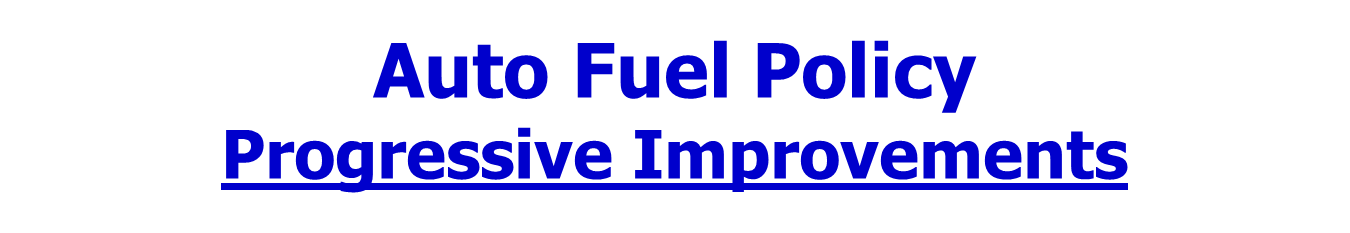 “India 2000” vehicle emission norms equivalent to Euro-I – came into effect from year 2000
Bharat Stage II (equivalent to Euro-II) emission norms for new cars introduced in Delhi from year 2000 and extended to other 3 metros in 2001
Emissions norms for CNG and LPG vehicles notified in the year 2000 and 2001 respectively
In view of several recommendations given by various Ministerial Committees and intervention of the Hon’ble Supreme Court and High Courts, need for a comprehensive Government Policy on Auto Fuel was felt to avoid variance
4
Auto Fuel Policy Expert Committee
The Govt. of India constituted an Expert Committee, under the chairmanship of Dr R. A. Mashelkar, DG, CSIR in September, 2001 to evolve a long term plan and road for implementation
Terms of Reference
recommend an Auto Fuel Policy for the country including major cities
devise a road map for its implementation
recommend suitable auto fuels and their specifications considering availability and logistics of fuel supplies
processing economics of auto fuels
possibilities of multi-fuel use in different categories of vehicles
recommend attributes of automobile technologies
fiscal measures for ensuring minimisation of social cost of meeting given level of environmental quality
institutional mechanisms for certification of vehicles and fuels
monitoring and enforcement measures
5
Auto Fuel Policy Roadmap for Vehicular Emission Norms
6
Roadmap for Fuel Quality Implementation Status
The following road map was recommended:
Euro-III standard auto fuels for 13 identified cities &  BS-II standard auto fuels for rest of the country w.e.f. 1.4.2005
	Due to production, import & other logistics constraints, the actual implementation was phased over six months for different states / locations i.e. up to September 2005.
7
Roadmap for Fuel Quality Implementation Status
b)	BS-IV auto fuels (Gasoline/Diesel) in NCR & 13 identified cities from 01.04.2010
	Implemented w.e.f. 01.04.2010 in NCR-Delhi (comprising of 108 towns, of which 17 are class I cities), Mumbai, Chennai, Kolkata, Bangalore, Kanpur, Agra, Pune, Surat, Ahmedabad, Hyderabad, Lucknow & Sholapur
c)	BS-III auto fuels (Gasoline/Diesel) in the rest of the country from 01.04.2010
	As per the revised approval of the Government, implemented in a staggered manner between April 01, 2010 and September 22, 2010 due to production and logistic issues involved.
8
Comparison of important specifications
Consumption Share – Diesel & Gasoline
Qty. in MMT
Average monthly Consumption of BS-IV Diesel has increased from 855 TMT (2011-12) to 928 TMT (Apr-Aug 2013)

Average monthly consumption of BS-IV Gasoline has increased from 316 TMT/month (2011-12) to 353 TMT/ month (Apr-Aug 2013)
10
Consumption Share (%): BS-IV Gasoline
Though share of BS-IV Gasoline has come down from 24.8% in 2012-13 to 24.3% in April-August,2013, in volume terms average monthly consumption of BS-IV Gasoline has increased from 325 TMT/month (2012-13) to 353 TMT/ month (Apr-Aug 2013).

Drop in share is because growth in consumption is more in smaller towns (BS-II) than in major towns (BS-IV) due to improved public transport (Metro service in Delhi).
11
Consumption Share (%): BS-IV Diesel
Though share of BS IV Diesel has come down marginally from 16.1% in 2011-12 to 16 % in April-August,2013, in volume terms average monthly consumption of BS-IV Diesel has increased from 925 TMT/month (2012-13) to 928 TMT/ month (Apr-Aug 2013).
12
Expansion of BS-IV Auto Fuels
MoP&NG has decided to go beyond Auto Fuel Policy recommendations & expand BS-IV auto fuels to 50 more cities by March 2015 with preference to most polluted cities, state capitals & cities with million plus population subject to logistics constraints
The ministry has constituted a Committee under Addl. Director, PPAC for identifying these cities, which has already identified 17 more cities.
Out of these 17 cities, BS-IV fuels have already been expanded to:
7 cities i.e. Puducherry, Mathura, Vapi, Jamnagar, Ankleshwar, Hissar & Bharatpur in 2011-12.
6 cities i.e. Silvasa, Daman, Diu, Aligarh, Rae Bareilly & Unnao in April to October 2012.
4 cities i.e. Karnal, Kurukshetra, Yamunanagar & Valsad on 01.03.2013.
13
Future Plans for BS-IV fuels extension
The Committee has identified following 15 cities for implementation in 2013-14 subject to logistics:
Nizamabad, Medak , Mehboobnagar in Andhra Pradesh (3 cities) – already introduced on 05.07.2013 
Panjim, Vasco, Madgaon, Mapusa & Ponda in Goa (5 cities) 
Ahmed Nagar &  Mahabaleshwar in Maharashtra (2 cities)
Kosikalan & Vrindaban in Uttar Pradesh (2 cities) 
Dholpur & Hindaun in Rajasthan (2 cities)
Kochi in Kerala (1 City)  
The remaining 18 cities shall be identified during 2013-14 to complete target of 50 cities by March 2015.
14
Million Plus Population Cities / Urban Agglomerates
As per census data for 2011, there are 51 cities / Urban Agglomerates with population of million or more.
There were only 35 such cities & Urban Agglomerates (UA) as per census data for 2001. 
The largest City / UA as per latest data is Greater Mumbai in Maharashtra with a population of 18.4 millions followed by Delhi (16.3 millions) & Kolkata (14.1 millions)
The smallest City / UA to enter the list is Kota in Rajasthan with a population of 10,01,365, just above one million mark.                                           Details
15
Recommendations of Auto Fuel Policy - Status
Recommendations w.r.t. BS-III/IV auto fuels more than achieved
Oil industry has invested over Rs 35,000 crore (US $ 7 billion) in upgrading facilities in refineries for production of BS-III/IV auto fuels.
CNG extended to more than 60 cities and Auto LPG expanded to 270 cities
Minimum 5 % blending of Ethanol is gasoline has been made mandatory
Development of bio fuels / diesel from non-edible oil (Jatropha) has been taken up in big way
16
Recommendations of Auto Fuel Policy - Status
Following major recommendations yet to be implemented in respect of in-use vehicles :
Inspection & Maintenance system in 11 major cities and further extension to entire country
Replacement of existing PUC system for analysing 4 vehicular exhaust emissions (CO, HC, NOx, CO2)
On Board Diagnostic System (OBD) in new vehicles
Retro-fitment of after treatment devices for reduced emissions
Mandatory performance checking of catalytic converters
17
Auto Fuel Policy – Impact AnalysisCPCB Source Apportionment Study – Broad Conclusions
Air quality in urban areas are affected by a variety of complex source mix
PM pollution problem is significant and NO2 is the emerging pollutant. Both require immediate attention to control their emissions
Levels of PM10 and PM2.5 in the ambient air are significantly high irrespective of the type of locations
Standards of SPM, PM10, PM2.5 exceeded at almost all locations and in all seasons
18
Auto Fuel Policy – Impact AnalysisCPCB Source Apportionment Study – Broad Conclusions
Even background locations indicate considerable levels of particulates, which could be occurring naturally and/or due transport of finer dust
Concentration of pollutants are relatively higher at kerbside/ roadside locations
Vehicles contribution  at kerbside locations are much higher 
NO2 is emerging pollutant
O3 is not of much concern
Morning and evening peaks in CO levels corresponding to vehicular movement
Significant sources of particulate pollution from soil and road dust
19
Auto Fuel Policy – Impact AnalysisCPCB Source Apportionment Study – Broad Conclusions
Road dust – prominent source contributing to coarser fraction of PM10
Combustion sources including vehicles, DG sets, refuse burning etc emit particles in the finer size (< PM2.5)
Significant quantities of SO4  and NO3  in PM10 indicates important contribution of secondary particles
Within transport sector, PM10 contribution in terms of emission load is mainly from heavy duty diesel vehicles.
Heavy duty vehicles are major contributor of NOx emission
Re-suspension of road dust and combustion sources including vehicles, refuse burning & DG sets emerge as prominent sources of PM in all cities
20
Gap in Fuel Quality
Indian auto fuel specifications versus specs in various countries such as Asia- Pacific region, European Union(EU), USA, indicate the following:
Indian specifications are better / at par with most Asian countries.
Indian specifications are at par with BRICS countries and moving at similar direction
Gap between Indian specifications and that of USA, EU, Japan, South Korea is reducing
Clean Development Initiatives
Fuel Quality Improvements
Bio Fuel Program (Ethanol, Bio Diesel)
Emission reduction through gas substitution (CNG)
Energy Efficiency Improvements
21
Auto Fuel Vision & Policy 2025
Terms of Reference
Recommend roadmap for auto fuel quality till 2025 for the country, taking into account achievement under the last Auto Fuel Policy, emission reduction of in-use vehicles, growth of vehicles and supply and availability of fuels
Recommend suitable mix of auto fuels including gas and its specifications considering :
availability of infrastructure and logistics of fuel supplies
processing economics of auto fuels
improvement in quality of fuel vis-à-vis improvement in vehicle engine technology
Recommend vehicular emission norms for various categories of vehicles and roadmap for their implementation.
Recommend use of alternate fuels to minimise impact on environment
Recommend fiscal measures for funding requisite upgradation of oil refineries, logistics and removal of inter-fuel pricing distortions
22
Thanks
Status of Euro-IV in State Capitals
BS-IV Auto fuels have been expanded to 11 State Capitals.
24
Million plus Cities (2011)
25
BS-IV Auto fuels have been expanded to 15 “million plus” cities.
Polluted Cities on RSPM: As Per MoEF (Feb. 2009)
26
BS-IV Auto fuels have been expanded to 13 polluted cities.